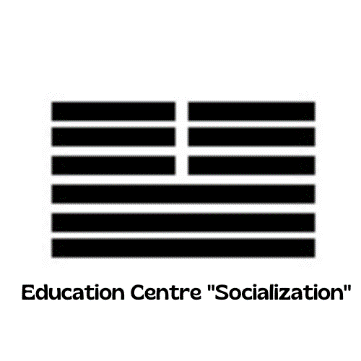 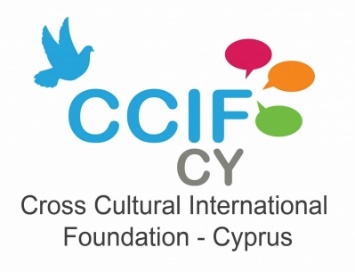 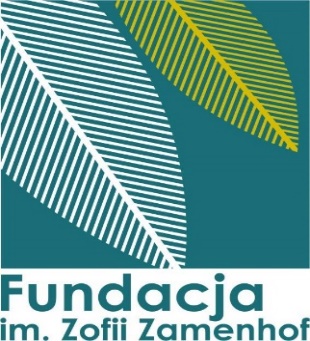 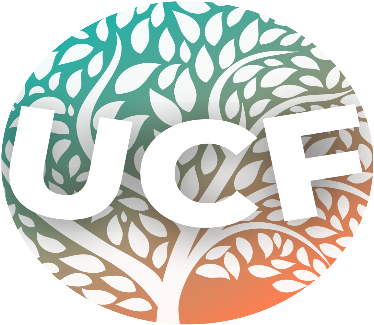 Δημιουργικό κουτί: Προώθηση καινοτόμων προσεγγίσεων για την οικοδόμηση εκπαιδευτικών μορφών στην εργασία με νέους
"Εκπαιδευτικό πείραμα: εφαρμογή καινοτόμων λύσεων στην εκπαίδευση των νέων"
Developed by: CCIF Cyprus
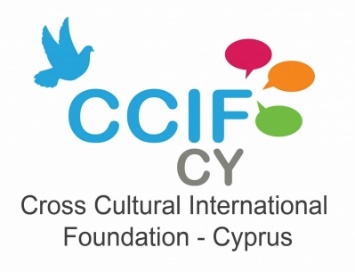 This project has been funded with support from the European Commission.Project No: 2021-1-PL01-KA220-YOU-000028673This communication reflects the views only of the author, and the Commission cannot be held responsible for any use which may be made of the information contained therein.
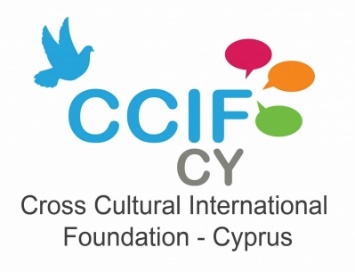 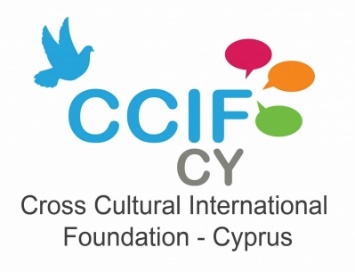 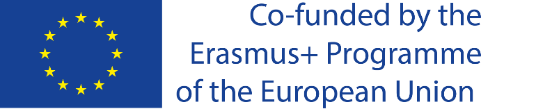 Θέμα 1: Πειράματα στην εκπαίδευση και τρόπος αποτελεσματικής διεξαγωγής τους
Θα παρουσιάσουμε πώς εξελίχθηκε ο εκπαιδευτικός τομέας, εστιάζοντας ιδιαίτερα στην ακαδημαϊκή εποχή και τις αλλαγές της.
Θα παρουσιάσουμε τις νέες εκπαιδευτικές καινοτομίες και πώς η νέα μέθοδος "πειράματα στην τάξη" άλλαξε τον τρόπο μάθησης. 
(Webinar 1)
Τέλος, θα δείξουμε πώς να κάνετε ένα αποτελεσματικό πείραμα στην τάξη.
(Παρουσίαση 1)
Θέμα 2: Καινοτομία και εκπαίδευση
Θα προσπαθήσουμε να ορίσουμε τον όρο "Καινοτομία" προκειμένου να αποσαφηνίσουμε την έννοιά του. 
(Webinar 2)
Θα παρουσιάσουμε ποιες είναι οι καινοτόμες λύσεις και πώς επηρέασαν τον εκπαιδευτικό τομέα. Τέλος, θα προτείνουμε τρόπους για ποιοτική ηλεκτρονική μάθηση (μέσω της χρήσης ηλεκτρονικών υπολογιστών).
(Παρουσίαση 2)
Θέμα 3:ΔΙΕΞΑΓΩΓΗ ΠΕΙΡΑΜΑΤΟΣ ΣΤΗΝ ΤΑΞΗ ΓΙΑ ΤΗΝ ΕΙΣΑΓΩΓΗ ΤΗΣ ΤΕΧΝΟΛΟΓΙΑΣ
ΣΤΟΧΟΣ: να μάθουμε για τις πτυχές των καινοτόμων λύσεων, όπως τα πειράματα στην τάξη και για τις  αλλαγές που επιφέρουν στην εκπαίδευση οι νέες τεχνολογίες.

Θα ζητήσουμε από τους μαθητές να δημιουργήσουν ένα λειτουργικό και δημιουργικό πείραμα στην τάξη - θα επιλέξουμε 3 από τα καλύτερα για την αναφορά μας.
Παραπομπές
Kenneth B. Khan, School of Business, VirginiaCommonwealth University, 301 W. Main Street, Richmond,VA 23284-4000, U.S.A.
Abu Talib, M., Bettayeb, A.M. & Omer, R.I. Analytical study on the impact of technology in higher education during theage of COVID-19: Systematic literature review. Educ Inf Technol 26, 6719-6746 (2021). Retrieved by https://doi.org/10.1007/s10639-021-10507
https://serc.carleton.edu/sp/library/experiments/how.html (retrieved on 05/09/2022)
https://www.embibe.com/exams/how-is-technology-changing-education/   (retrieved on 05/09/2022)
Shailendra Palvia, Prageet Aeron, Parul Gupta, Diptiranjan Mahapatra, Ratri Parida, Rebecca Rosner & Sumita Sindhi (2018) Online Education: Worldwide Status, Challenges, Trends, and Implications, Journal of Global Information Technology Management, 21:4, 233-241, DOI: 10.1080/1097198X.2018.154226
How Is Technology Changing Education: Improve Learning, 2022 (retrieved by embibe.com on 05/09/2022)
Richardson W., Five Ways Traditional Education Has to Change - National Institute for Student-Centered Education, 2014 (retrieved by nisce.org on 02/09/2022)
Five ways the education system should improve - Acton Academy Miami South, 2019 (retrieved by actonmiamisouth.com on 02/09/2022)
Creative Box: Promoting the innovative approaches to building educational formats in youth work
Ευχαριστούμε
Contact us: 
CCIF Cyprus – Cross Culture International Foudation Cyprus
Contact: 
Email: ccifcyprus@outlook.com
This project has been funded with support from the European Commission.Project No: 2021-1-PL01-KA220-YOU-000028673This communication reflects the views only of the author, and the Commission cannot be held responsible for any use which may be made of the information contained therein.
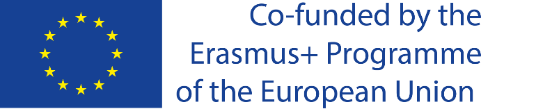